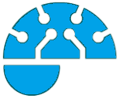 String Methods
Programming Guides
String Methods (String Manipulation)
String manipulation is very useful and very widely used in every language.

Often, programmers are required to break down strings and examine them closely.

For example, a password strength checker would have to strip a string down and examine them closely to see if it contains letters, numbers and/or symbols.
String Methods (String Manipulation)
This presentation will take a look at the various methods of manipulating strings, covering things from basic methods to regular expressions in Python.

String manipulation is a skill that every Python programmer should be familiar with.
String Methods (String Manipulation)
The most basic way to manipulate strings is through the methods that are built into Python.

We can perform a number of tasks on strings through these methods.
String Methods (String Manipulation)
We can perform:

String Checks:
	- Find the length of a string
	- Find out if a string is all in uppercase
	- find out if a string is all in lowercase
	- find out if a string’s words all start with capitals letters
	- Check whether a string is alphanumeric(contains both letters and numbers)
	- Check whether a string contains only numbers
	- Check whether a string contains only letters
	- Check whether a string only contains spaces
	- Find the location of a character in a string
	- Count how many times a character appears in a string

String to Lists Conversions:	
	- Split a string into a number of items on a list
String Formatting Methods:
	- Turn a string upper case
	- Turn a string lower case
	- Capitalize a string (make first letter capital)
	- Capitalize each word in a string
	- Swap the case of each letter in a string around
	- Add spaces in either side of a string.

Other Useful String Methods:
	- Return the character at a certain position of a string
	- Replace letters and words in a string
Concatenation
This simply means ‘joining’.

We know from before that the ‘+’ operator is used to add numeric data types together. 

This operator has a different function when it deals with strings. The ‘+’ sign simply joins together two or more string.

Example:
full_name_no_space = firstname + surname

Full_name = firstname + “ ” + surname
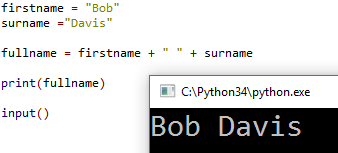 Find the length of a string
The len function:
This helps us find the length of a string (how many characters it has – including spaces)
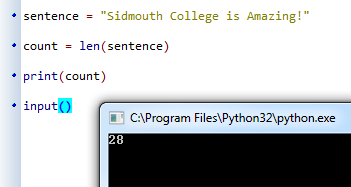 Or
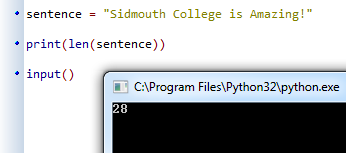 Character of string at position…
from left

string[3]

from right

string[-3]
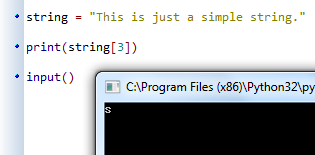 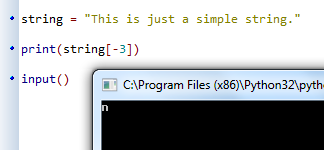 Look at each character of string in turn
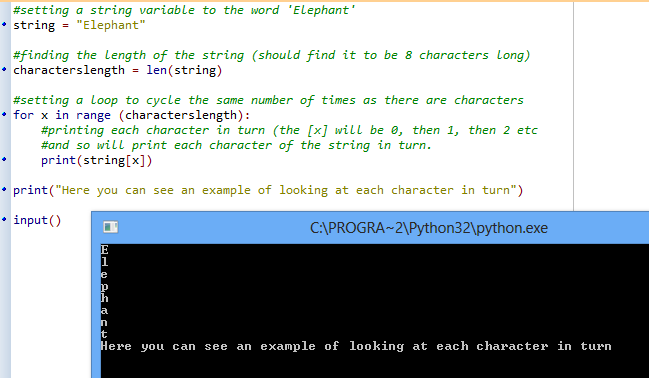 Find out if a string is all in uppercase
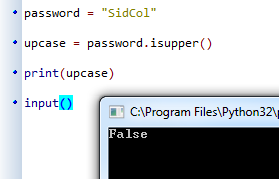 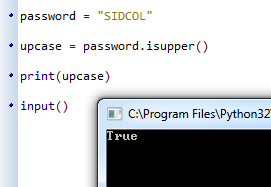 Find out if a string is all in lowercase
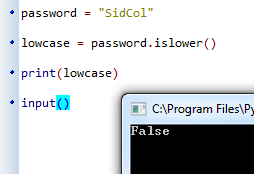 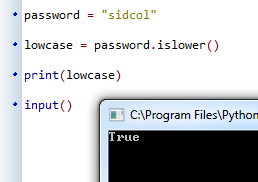 Check whether a string is alphanumeric (contains only letters and numbers)
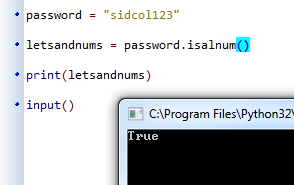 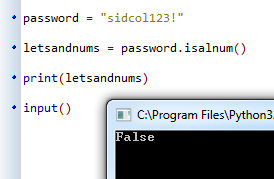 Check whether a string contains only letters
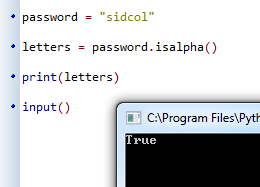 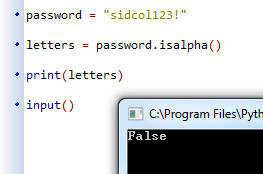 Check whether a string contains only number
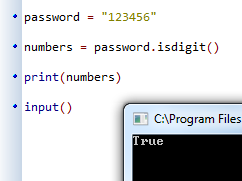 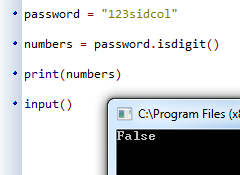 Find out if a string’s words all start with capitals letters
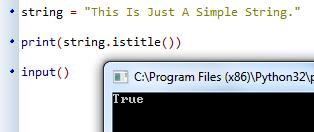 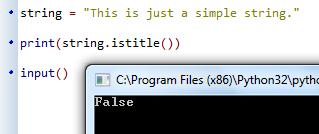 Check whether a string only contains spaces
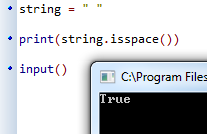 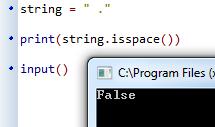 Other useful string manipulation functions
String Formatting Methods
Turn a string upper case
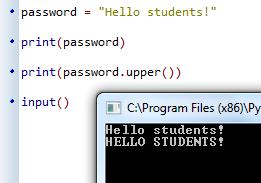 Or
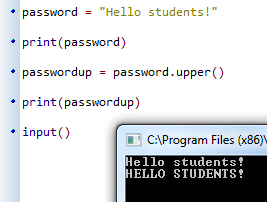 Turn a string lower case
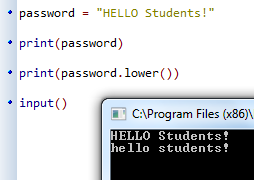 Or
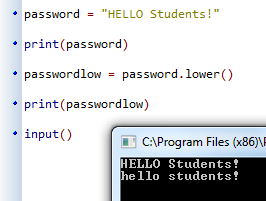 Capitalise a string (make first letter capital)
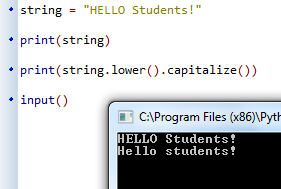 Or
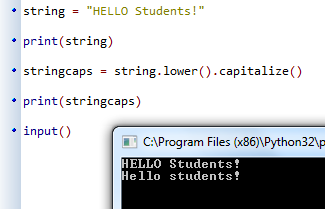 Capitalize each word in a string
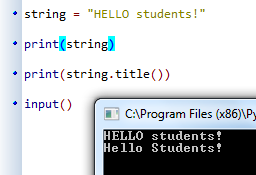 Or
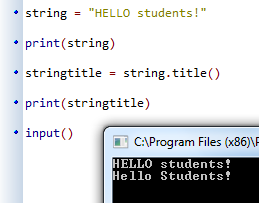 Swap the case of each letter in a string around
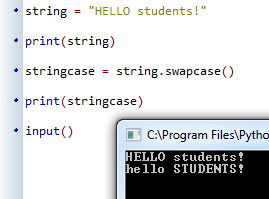 Or
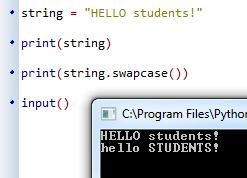 Add spaces to indent or centre strings on screen.
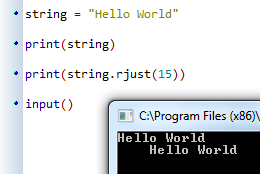 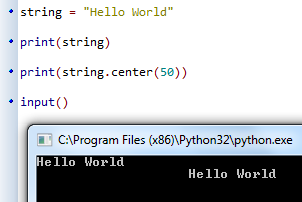 Pretty Printing
string.format() method
Here is an example of how the variables (contained in the format function’s brackets) is printed according to some pretty printing rules.

For digits:
{0:2d} {1:3d} {2:4d} means, in the first column (0) allow for 2 digits, in the second column (1) allow for 3 digits etc.

For strings:
{0:10} means, in the first column, allow for 10 characters.
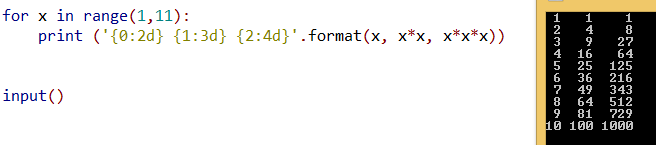 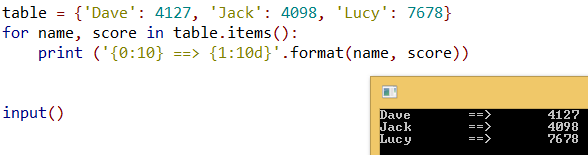 Converting betweenStrings and Lists
Split a string into a number of items on a list
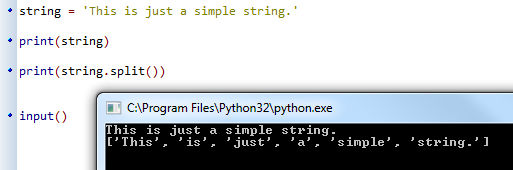 Split a string into 2 items on a list around a specific letter
Displaying only parts of a String
Return the first few letters/numbers/characters of the string from the left
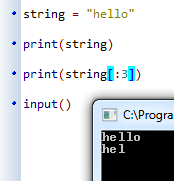 Return the last few letters/numbers/characters of the string from the right
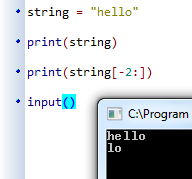 Return a certain number of letters/numbers/characters within the string
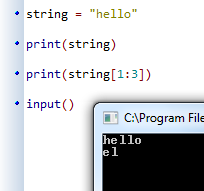 Other Useful Methods
Replace letters and words in a string
Count how many times a character appears in a string
Or
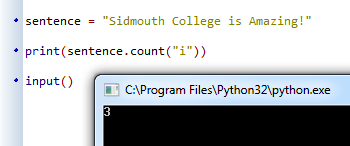 Find the location of a character in a string
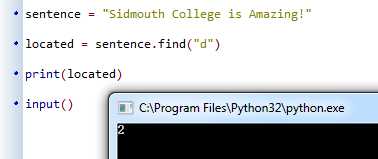 Or